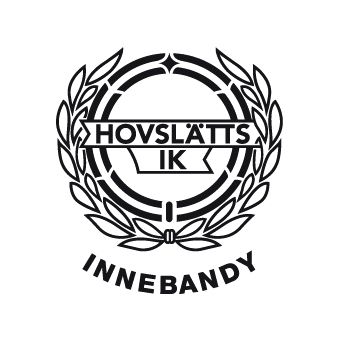 Välkomna till föräldramöte
HOVSLÄTTS IK F08-09  Innebandy
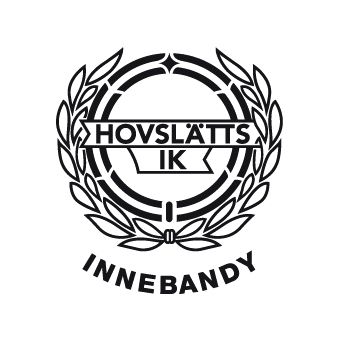 Agenda
Presentation
Sammanfattning av förra säsongen
 Förväntningar och mål
 13-16 år, Träna för att träna , Nivå Röd
 Ledarfilosofi
 Mobbning och kränkningar
 Seriespel
 Cuper
 Föräldraengagemang 
 Praktisk info
 Övriga frågor
Tack Tina!
Lagföräldrar 2022/2023:
Jenny Eskilsson 
Frida Grandt
Jenny Arvidsson
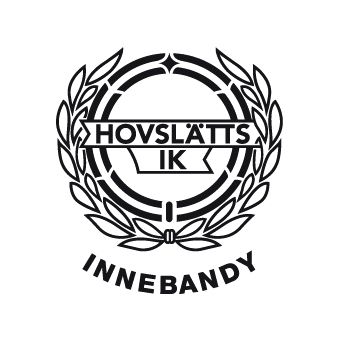 Presentation
Louise Hoff
 Peter Kindbom
 Andreas Karlsson
 Emma Berner
[Speaker Notes: Alla]
Sammanfattning av förra säsongen
Fantastisk träningsnärvaro
Tvåa i serien
Grym avslutning
Arbetat mycket med mjuka värderingar, sociala medier, hur vi är mot varandra och andra.
En del grupperingar
Viktigt att vara öppen och vilja umgås med laget
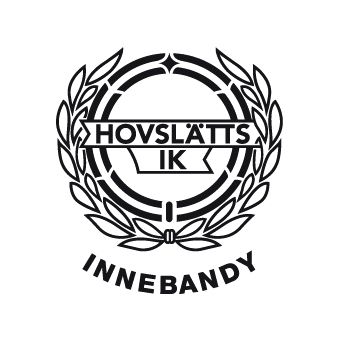 Ledarfilosofi
Skapa en trygg och lustfylld lärande- och utvecklingsmiljö.

 Skapa en grupp där glädjen sätts i första rummet
 Skapa nyfikenhet kring att vilja lära sig
 Respekt för sig själv och varandra
 Krav på fokus under träning och match
 Tydlighet - gränser och konsekvenser av sitt agerande.
 Nolltolerans mot mobbing, negativt och ovårdat språk (ex svordomar).
Träningsnärvaro förra säsongen
64 st träningar förra säsongen från 1/10-31/3
95% , 91%, 89%, 89%, 86%, 84%, 83%, 81%, 81%, 78%, 77%, 73%, 72%, 
59%, 59%, 58%, 56%, 47%
Oerhört träningsvillig grupp
Tre av dessa i det lägre segmentet har annan idrott på vintern, en började något senare än 1/10
2 st träningar per vecka för att spela match

Matchkallningen speglar träningsnärvaron i procent.
Vad innebär detta för de tjejer som ligger i det lägre segmentet? Sociala samspelet och träning
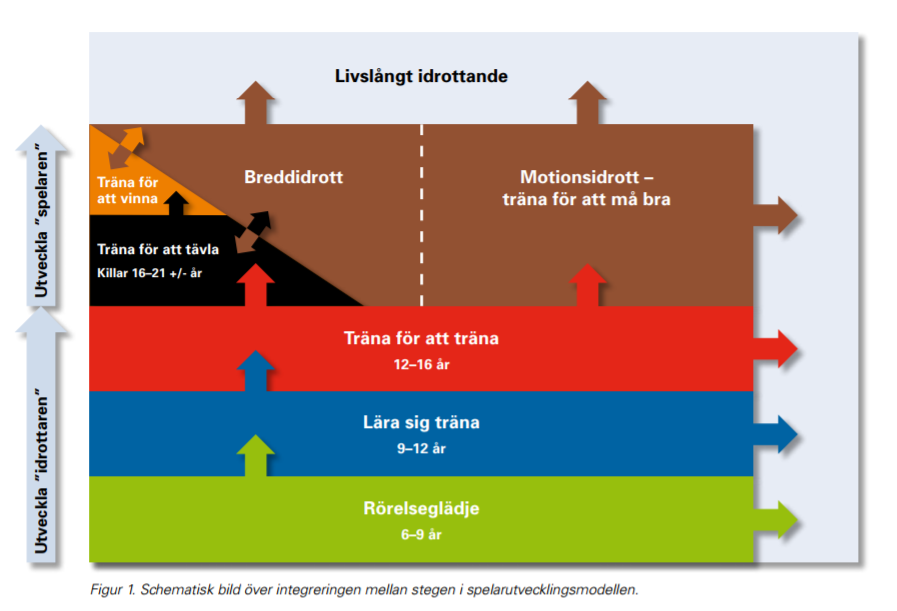 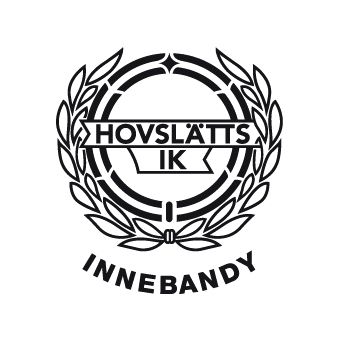 [Speaker Notes: Viktor F]
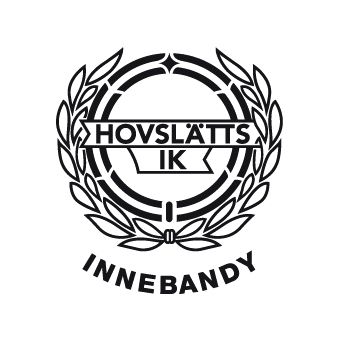 Målsättningar
Vi vill att säsongen ska vara utvecklande på alla plan
1. Fortsatt Säsong pepp!! 
2. Innebandy
Utvecklingsålder Röd: Träna för att träna.
Individuell bollbehandling och nästa steg i att använda varandra med ett utvecklat och snabbt passningsspel
Våga söka lägen för uppspel
3. Fysisk aktivitet
Göra sitt bästa 
Styrka, snabbhet och koordination
[Speaker Notes: Viktor F]
Ledord
Glädje
 
Respekt

Uppmuntran

 Vilja
Tjejerna blir äldre - Större krav!
Bidra till en positiv känsla för laget under träning och match
 Vilja utvecklas 
 Göra sitt bästa under träning och match
 Vara engagerad på träning och match
 Lyssna på oss tränare under träning och match

Konsekvens blir att man får gå av träning eller match
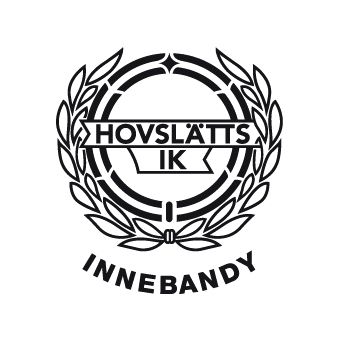 Status spelare
I dagsläget 19 spelare inskrivna.
Molly C slutat
Välkommen Edit Glifford och Nova Åström
13 st 08- or. 6 st -09or.
[Speaker Notes: Emma B]
Äldre tjejlag
Inget JAS lag eller F16 lag i Hovslätt i år.  
 DJ17
 Sammansatt lag av F04-07 i Hovslätt och tjejer från Tenhult F06-08. Hela laget har gått över till Hovslätt. Därför spelar -08an där. 
Spelar i DJ17
 Största problemet har varit målvakt. I dagsläget ordinarie och en på prov. 
 Delar av laget kommer troligtvis träna med oss tisdagar. Ett par av dem tränar med damlaget måndag eller tisdag. 
Kan bli aktuellt med träningar/matcher för våra tjejer där.
Vem får spela där:
 Tjejen ska själv vilja
 Hög träningsnärvaro
 Långt fram i innebandy
 Grunden är F08/09 laget. 

Överens om att all kommunikation mellan lagen sker genom oss tränare. 

Vi vet inte än när det kan bli aktuellt.
Träningar
Träningstider och matchtider i kalendern, prenumerera gärna på den via laget.se
 Tre träningar i veckan. 
Målet är att så många som möjligt tränar tre dagar/vecka. De som inte utövar annan idrott på vintern bör göra det så ofta det är möjligt
Två träningar/vecka över tid för att få spela match
Individuella lösningar kan göras efter kontakt med Andreas och Emma
[Speaker Notes: Emma]
Från v 35 tisdag 19.00-20.30 Kålgården, Onsdag 19:30-21:00 Stadsgården Råslätt. 
Från v 40 fredag 17.45-19.00 Barnarpsskolan.
Samling 10 minuter innan träningsstart
 Skriv i gästboken om er flicka inte kommer på träningen, ingen kallelse till träning från v 40
 Vi behöver plocka sarg onsdag och fredag. Vi behöver hjälp.
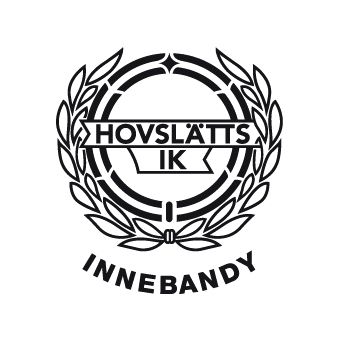 Seriespel 2022/2023
Ett lag anmält, matchtider finns i vår kalender på Laget.se
 Lagen i seriespelet, Fagerhult/Habo, Gnosjö, JIK, Nässjö, Skillingaryd Aneby, Tranås, Månsarp F0809 samt Månsarp F0607.
 Vi arrangerar våra hemmamatcher på Stadsgården, Råslätt. 
Seriepremiär söndag  9 oktober.
DJ 17 – vi stöttar ev upp med spelare i detta lag.
[Speaker Notes: Emma B]
Matchkallning
Träningsnärvaro avgör. Två träningar per vecka över tid för att vara aktuell.
 15 utespelare kallas plus målvakt. 3 utespelare står över per match. Rullande schema om alla tränat och är friska
 Kallelse efter onsdagsträningen. Snabbt svar. En dag att svara. 
 Sammansättning av laget avgör. Få vill spela back. 
 Jämnt fördelat hemma/borta matcher
 Om man blir kallad till match och tackar nej så betyder det inte automatiskt att man kallas till nästa match. 
Alla matcher viktiga, träningsmatch eller seriematch.
Praktisk information
Ingen mobiltelefon, ipad på träning och matcher. Totalförbud i omklädningsrum. Vi tränare har telefoner och kan nå er föräldrar vid behov.
 Ingen läsk eller godis innan och under seriespel och träning.
 Kom ombytta till träning och vi duschar i möjligaste mån hemma. Vid matcher duschar vi.

Instakonto- endast för tjejerna och anhöriga. Alla andra nekas inträde. Varför? Vi ska kunna dela bilder utan att någon känner sig utlämnad. 
- Någon anhörig som inte blir insläppt. Kontakt Emma
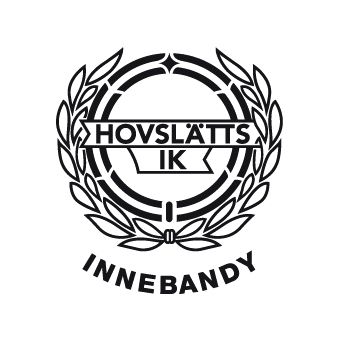 Föräldraengagemang - praktiskt
Bemanna kiosk på hemmamatcherna.  Inköpsansvarig lagföräldrar
 Sitta i sekretariatet på hemmamatcherna, online rapportering i Ibis via dator.
 Välkomna motståndarlagen och domarna.
 Hålla ordning i hall och omklädningsrum.
 Damgrupp. Någon som vill arbeta med detta? Styrelsearbete?
Ekonomi
Träningsavgiften går främst till hyra av hallar samt omkostnader föreningen har. 
Hur mycket har vi i lagkassan? 	2022-09-19		13 433 kr
Ekonomi
Vad kostar cuper? Endagscup och övernattningscup
Nordlo Cup Växjö 24/9 	2500 kr
Fair Play 2023 		3100 kr
Övernattningscup	2300 kr anmälningsavgift  800 kr/spelare
Vad kostar matchställ och uppvärmningströja? 22 st. beställda 
Matchställ 				
Uppvärmningströja	
Strumpor 	
Vattenflaskor, vattenställ					23 500 kr
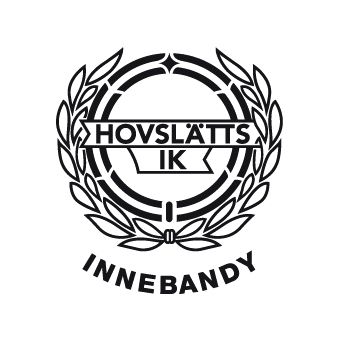 Avgifter
Senast  till innebandysektionen via vårt lagkonto. Betalas senast 27/9  SWISH 070-274 53 79 Jenny Eskilsson OBS! Gamla kontot raderat
 Träningsavgift	2000:-
 Hemmavinsten 	varje lott reducerar träningsavgiften med 400:-

Senast 28 feb till huvudsektionen, faktura skickas från laget.se
 Medlemsavgift	300:- 	(7-18 år)
 Familjemedlem	600:-
[Speaker Notes: Tina]
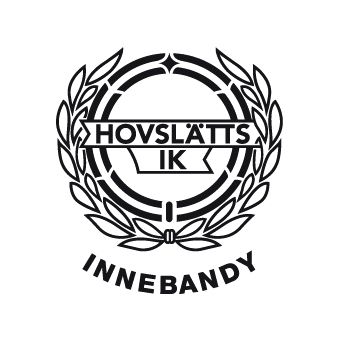 Ekonomi
Matchställ och uppvärmingströja 300kr per spelare. 
 Restaurangchansen – 2st per spelare till föreningen. Köpa sig fri 300 kr
 Julbingolotter 3 st per spelare till föreningen, köpa sig fri 150 kr.
 NewBody 3 paket till föreningen och 3 paket till laget, köpa sig fri 300 kr
 Om man har tre barn eller fler i föreningen så säljer man enbart för två. Meddela lagföräldrarna om så är fallet. 
Panta Mera, Lagaktivitet, 2 st/ föräldrar som ansvarar för att samordna detta
Alla bidrar, minst 250kr till lagkassan per spelare.
Poolspel och Cuper
Endagscuper 150kr /person
Övernattningscuper 400Kr /person

 Nordlo challange cup 24/9
 Övernattningscup vid jul
Fair play cup 14-16/4. Obs! Meddela fotbollslagen redan nu.
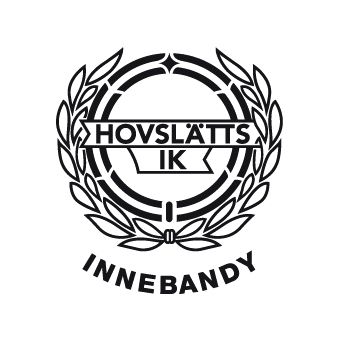 Övriga frågor
Koden till hallarna är 0809 - tidigast 30min innan träningen
 All information finns på laget.se - var uppdaterad, samt uppdatera din mailadress och mobiltelefonnummer
Något annat ni undrar över?